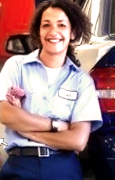 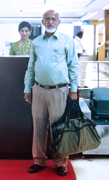 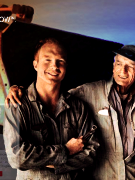 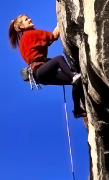 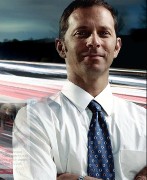 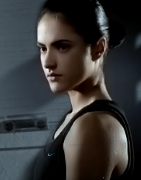 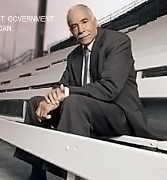 Educators Health Alliance
Dependent Eligibility Verification
Group Leader Orientation
Dependent Eligibility Verification (DEV)
What is DEV
With the help of the workforce, Dependent Eligibility Verification is a process that reviews and confirms the eligible status of EHA’s family members
A standard, consistent & defendable
         process that removes dependents
                from the medical and dental 
                              plan who do
                                 NOT meet the Plans 
                                          guidelines for   
                                                   eligibility
Educators Health Alliance Board of Directors has retained Xerox HR Solutions (Xerox) to execute this project
DEV
         


an EHA  

driven project...

It is a shared pledge
Educators Health Alliance Board of Directors is launching this initiative to ensure effective compliance of qualified employees and their dependents
just
NOT
Who will be included in the verification?
Populations to be reviewed
Plans included in the review
Dependents to be verified
3
December 4, 2012
Required Documentation
Dependents to be verified
4
December 4, 2012
What support is available to participants?
5
December 4, 2012
2012 Educators Health Alliance POE Timeline
2012 Dependent Eligibility Verification
EHA Communications
Internal Communications
Posting to EHS Website
EHS Group Leader Letter
EHA Member Letter
Weekly Review Status Reports
December
February
March
January
April
Employee Correspondence
4/23/13
Appeals Process Ends/ Project Closure
12/11/12
Pre-Announcement Postcard            (Home Mailing)
1/30/13             POE Reminder Notice            (Home Mailing)
2/22/13
Postmark Date for POE Materials
3/8/13                 Removal Notices for Non-Responders     (Home Mailing)
12/17/12                 POE Initial Notice – Dependent and Spouse Verification  (Home Mailing)
3/31/13Coverage Termination for Ineligible Dependents
Participation Complete or Incomplete Response notice sent within 3-5 days of member response
6
December 4, 2012
Questions
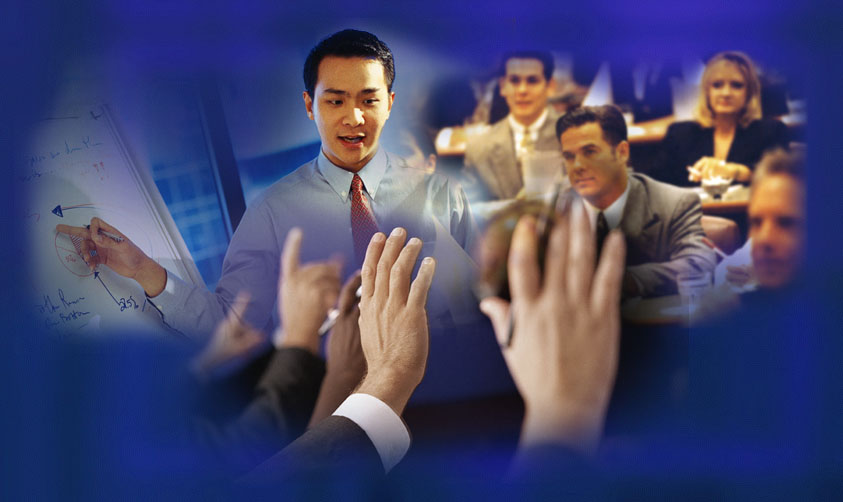 7
December 4, 2012